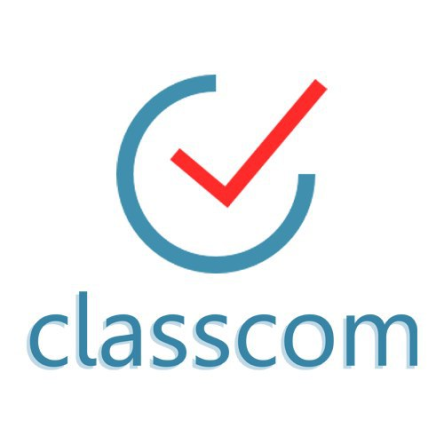 11
Литература
класс
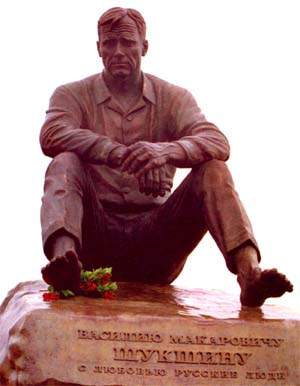 Василий Макарович Шукшин

Мусурманова 
Юлия Юрьевна
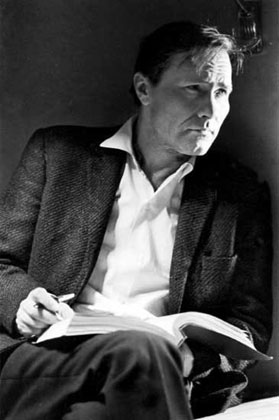 Нам бы про душу не забыть.Нам бы немножко добрее быть... 
                             В.М. Шукшин
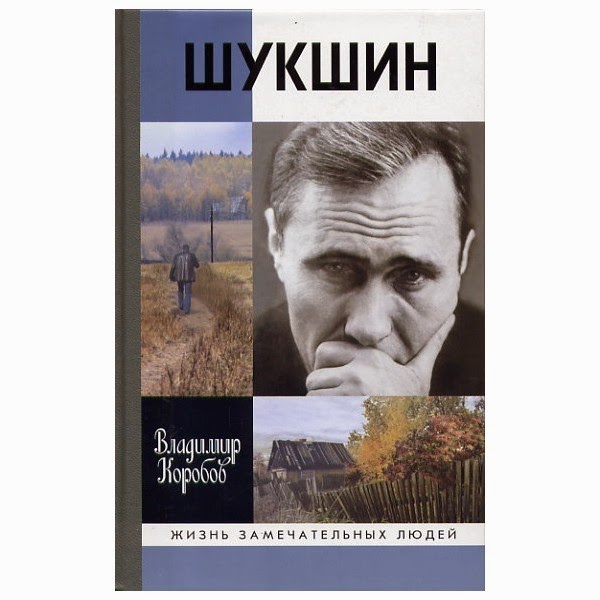 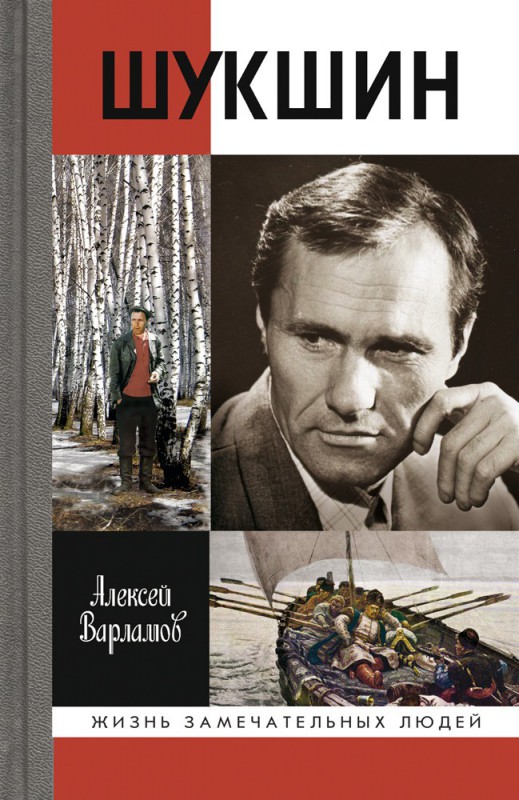 Василий Макарович Шукшин родился в селе Сростки Бийского района на Алтае в крестьянской семье. 
Фамилия происходит от слова «шукша» – волокна после обработки льна или конопли. Малая речка Шукша – притрок Суры, откуда пришли на Алтай предки писателя.
Отец его в 1933 был арестован и только в 1956 посмертно реабилитирован.
 Отчим погиб на фронте.
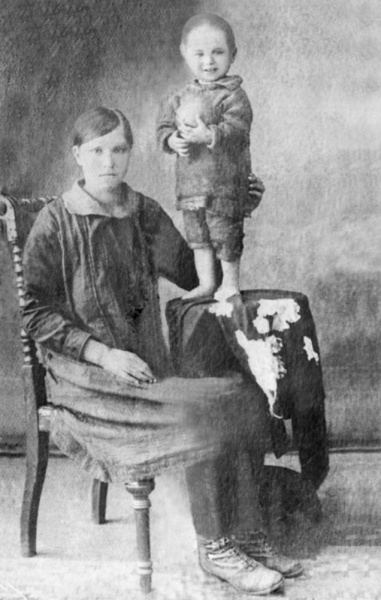 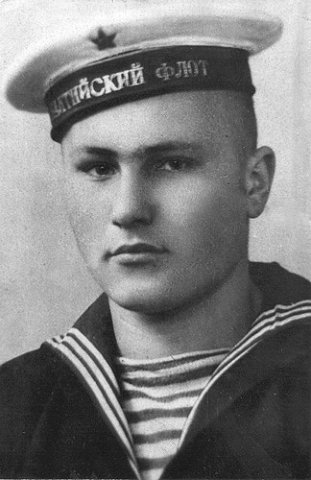 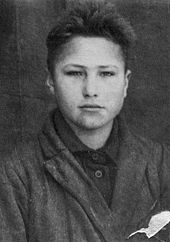 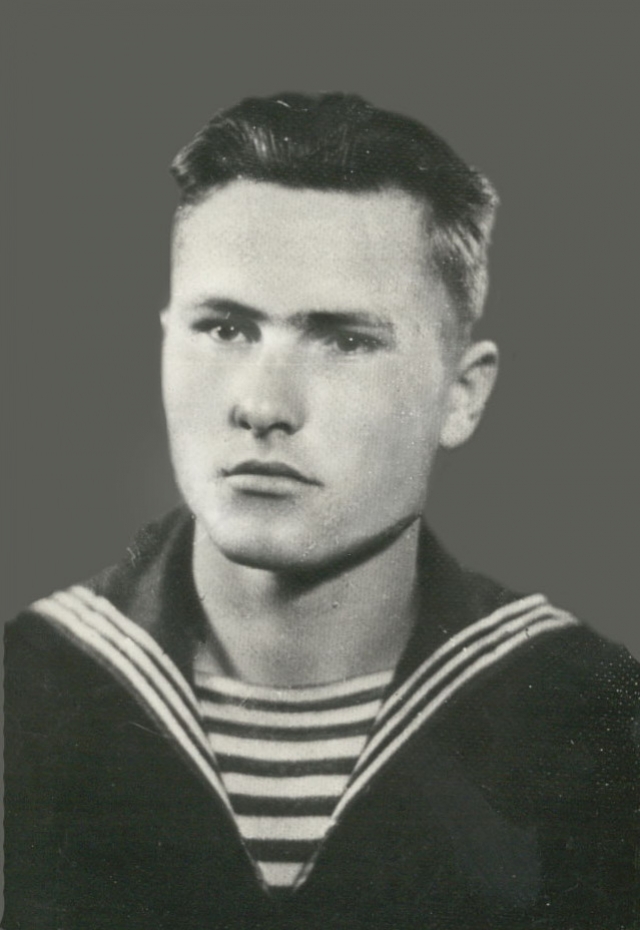 В 1949 году Шукшина призвали в армию — служить в Военно-Морском флоте. Армия оказала на него неожиданное действие — открыла в нем литературный талант!
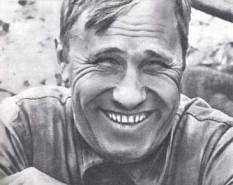 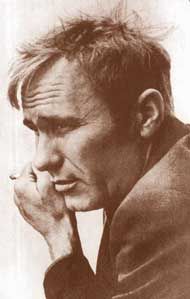 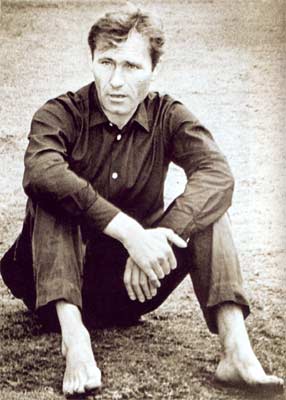 «Мне было трудно учиться. Чрезвычайно. Знаний я набирался отрывисто и как-то с пропусками. Кроме того, я должен был узнавать то, что знают все и что я пропустил в жизни. И вот до поры до времени я стал таить, что ли, набранную силу».
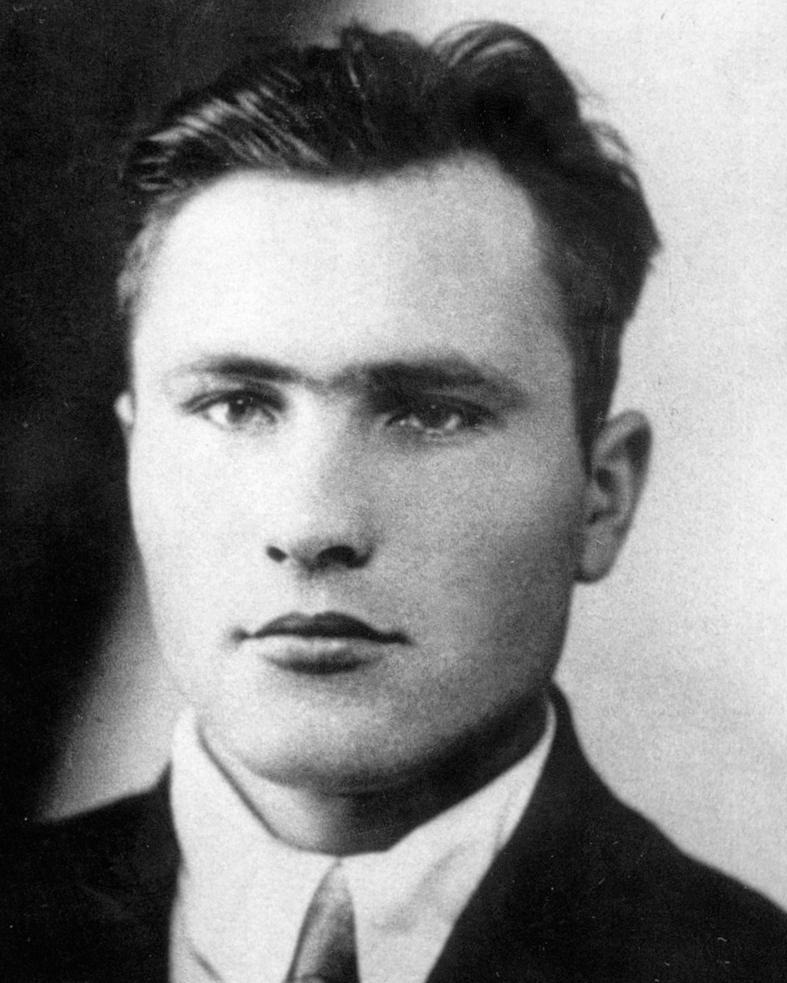 Летом 1954 года Василий Шукшин оставил работу в Сростках и поехал в Москву поступать в Литературный институт. Но у него не было напечатанных рассказов или стихов. У него не было. 
Тогда Шукшин решил сдавать экзамены во ВГИК. На устных экзаменах Шукшина оценили невысоко. Однако он  получил отличные оценки за письменные работы — рассуждение о творчестве Владимира Маяковского, рецензию на фильм «Верные друзья»  и сочинение на тему «ВГИК во время приемной кампании». Эта работа позже стала рассказом «Киты, или О том, как мы приобщались к искусству». Писателя приняли на режиссерский факультет ВГИКа.
Шукшин-артист – 27художественных фильмов.
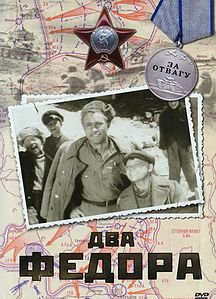 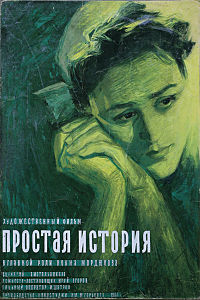 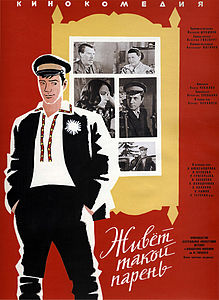 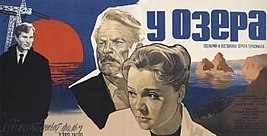 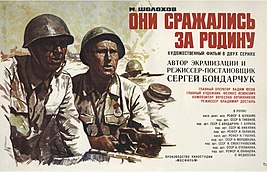 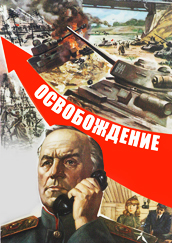 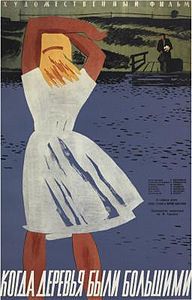 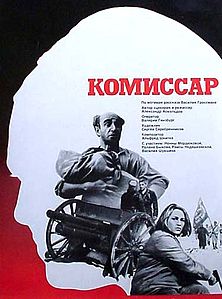 Шукшин-режиссер – 6 фильмов по своим сценариям.
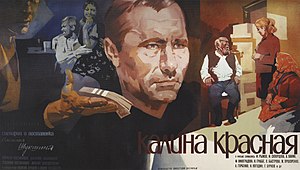 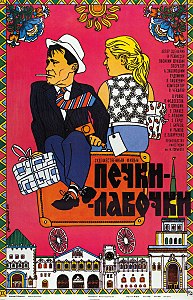 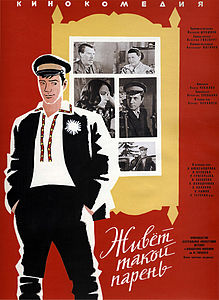 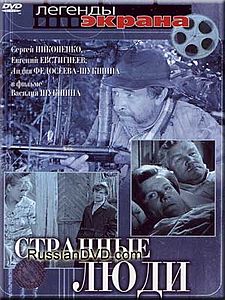 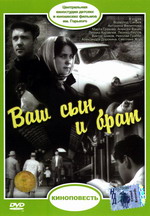 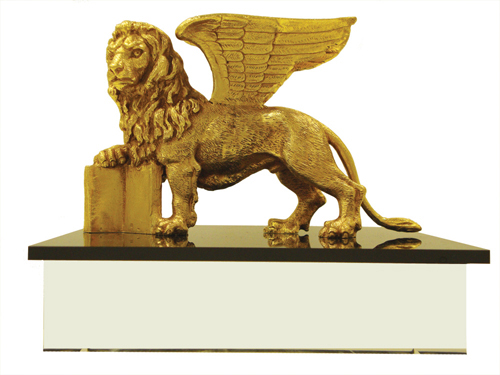 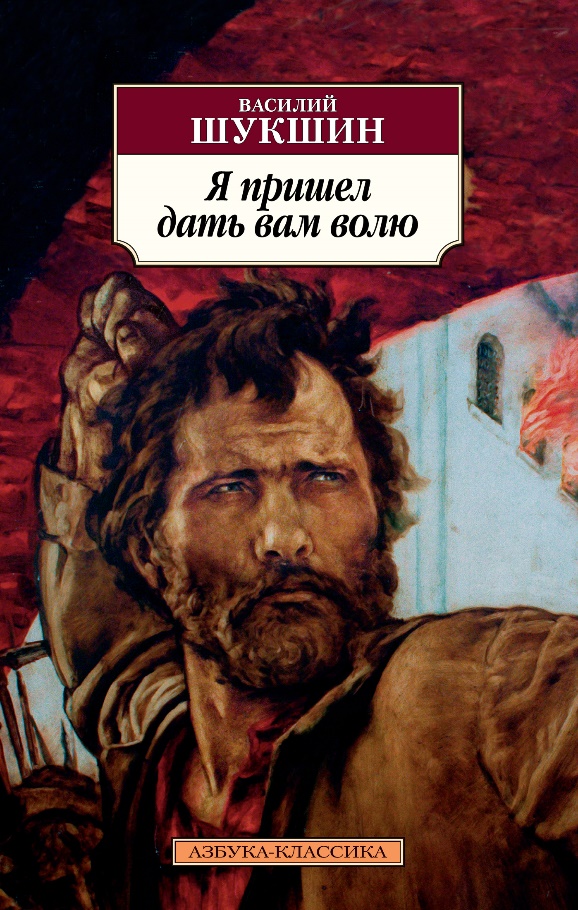 Шукшин-писатель – несколько томов прозы (романы, повести и драмы, сказки).
Главным жанром его творчества стали рассказы (более 120. Лучшие из них составили сборник «Характеры» (1973).
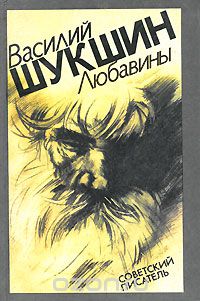 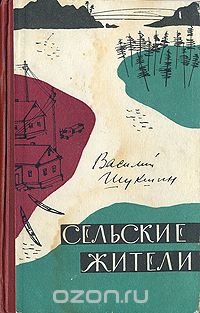 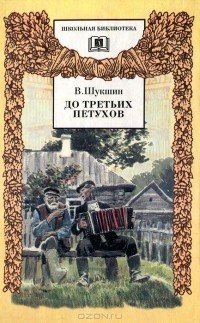 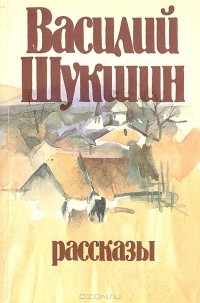 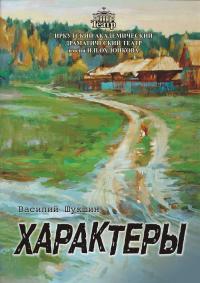 Меня больше интересует «история души», и ради ее выявления я сознательно и много опускаю из внешней жизни того человека, чья душа меня волнует. Иногда применительно к моим работам читаю: “бытописатель”. Да что вы! У меня в рассказе порой непонятно: зимой это происходит или летом» 
(«Возражения по существу», 1974).
Лаконичные средства
точный выбор ситуации, в которой проявляется характер героя,
главное изобразительное средство - прямая речь героя (диалог или монолог).
Диалог у Шукшина – 
«чертеж характера».
Шукшин – наследник Чехонте
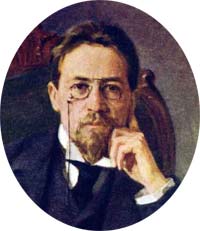 «По-моему, написав рассказ, следует вычеркивать его начало и конец. Тут мы, беллетристы, больше всего врем... И короче, как можно короче надо писать».
«Внезапные рассказы» Шукшина — близкие родственники сценки, фирменного жанра раннего Чехова. 
Шукшин — наследник Чехонте, не захотевший или не успевший стать Чеховым.
«Мой зять украл машину дров» 
«Как мужик переправлял 
через реку волка, козу и капусту»
ли, а из чеховского пальто. Он словно реализует чеховский совет молодому Бунину: «По-моему, написав рассказ, сле¬ дует вычеркивать его начало и конец. Тут мы, беллетрис¬ ты, больше всего врем... И короче, как можно короче надо писать» («Чехов», 1905). Только ему ближе не лирическая размягченность, элегичность «Дамы с собачкой», не гротеск¬
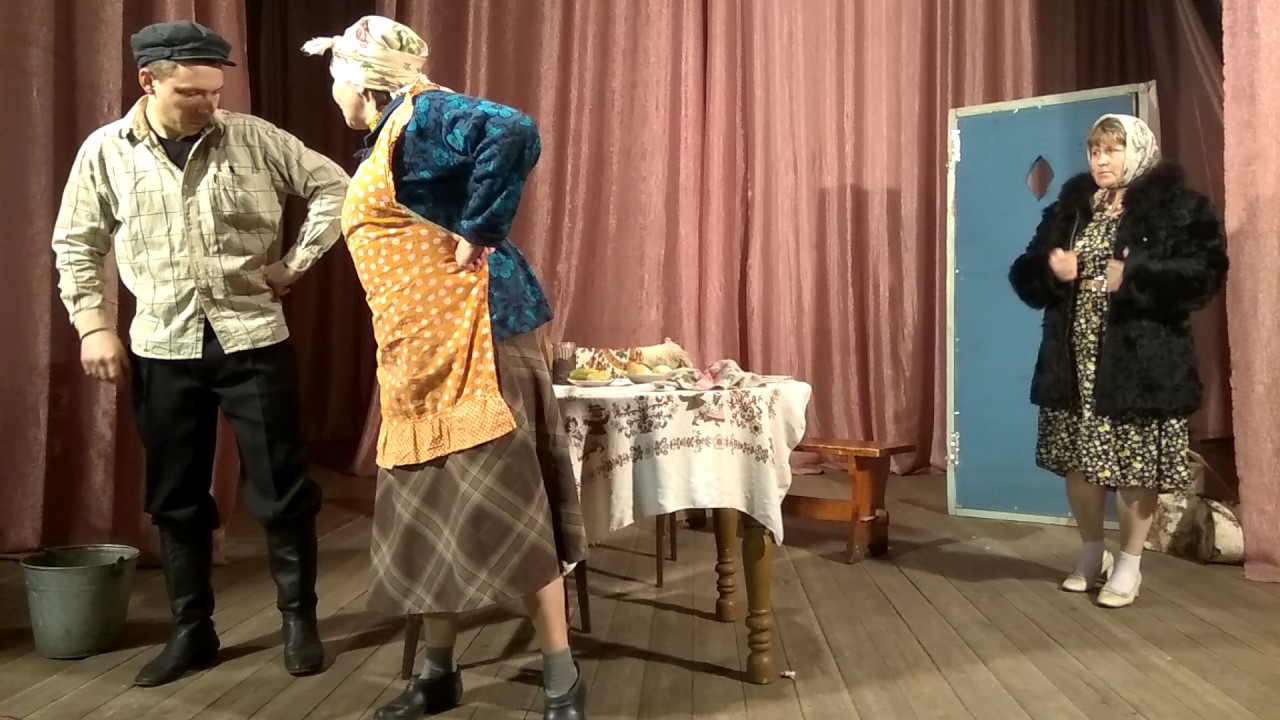 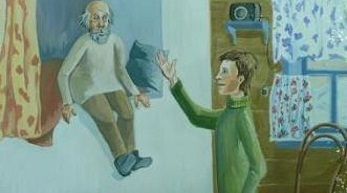 Герои Шукшина
Любимый шукшинский персонаж – «человек в кирзовых сапогах. 
                                    С.Залыгин
По профессии – шофер, пастух, слесарь, механик.
По мировоззрению и поведению — странный человек, домашний философ. По словам окружающих - чудик, придурок, шалопай, психопат, дебил, рыжий, упорный.
Мечтатель  - чудик – человек тоскующий – человек уходящий
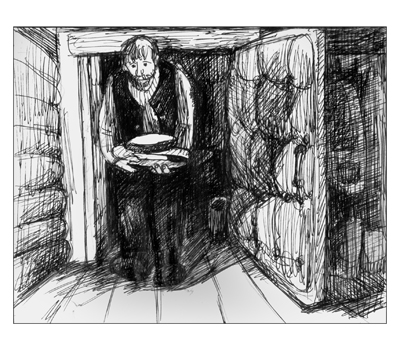 Космос, нервная система и шмат сала
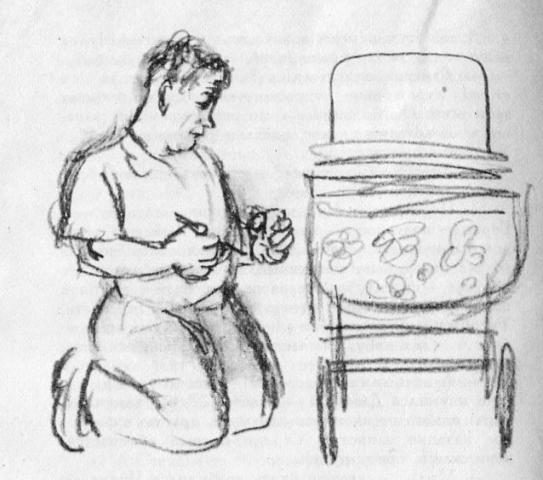 Чудик в детстве обожал сыщиков и собак, мечтал быть шпионом, а теперь работает киномехаником, 
находит и оставляет в магазине собственную пятидесятирублевку, посылает трогательно-дурацкие телеграммы, расписывает
акварелью детскую коляску.
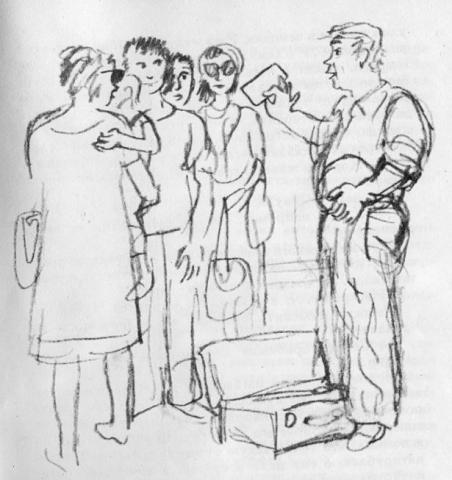 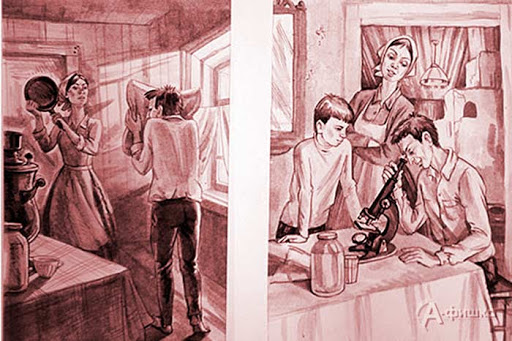 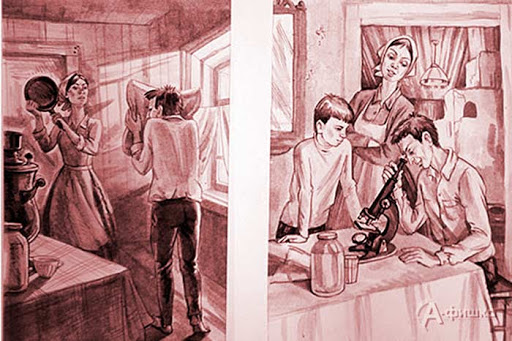 Андрей Ерин покупает на припрятанные от жены деньги микроскоп и изучает микробов, опять-таки мечтая избавить от них человечество («Микроскоп»).
Упорный
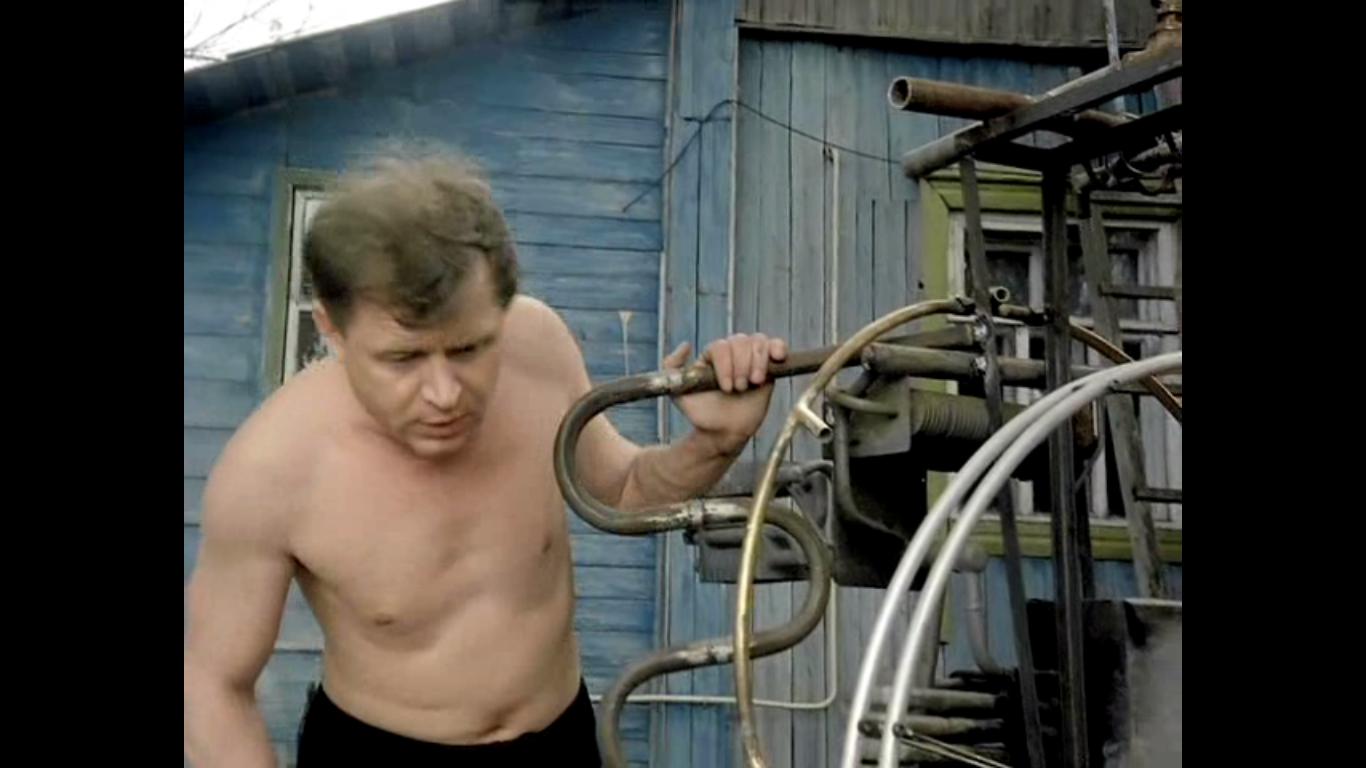 Все началось с того, что Моня Квасов прочитал в  какой-то  книжке,  что вечный  двигатель  - невозможен. По тем-то и тем-то причинам - потому хотя бы, что существует трение. Прочитал  Моня,  что  вечный  двигатель  - невозможен... 
Прочитал, что многие и многие пытались  все  же  изобрести  такой  двигатель...  
Посмотрел внимательно  рисунки  тех  «вечных двигателей», какие - в разные времена - предлагались... И задумался.
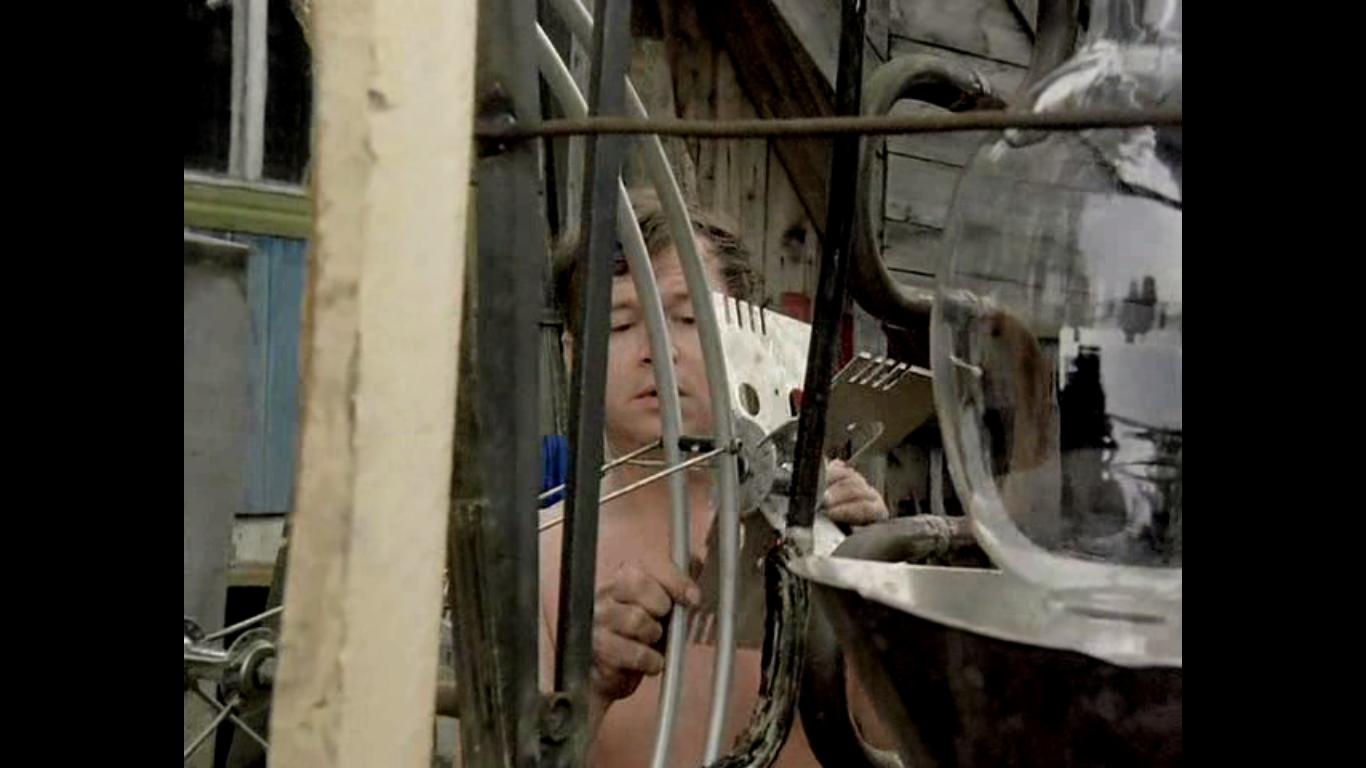 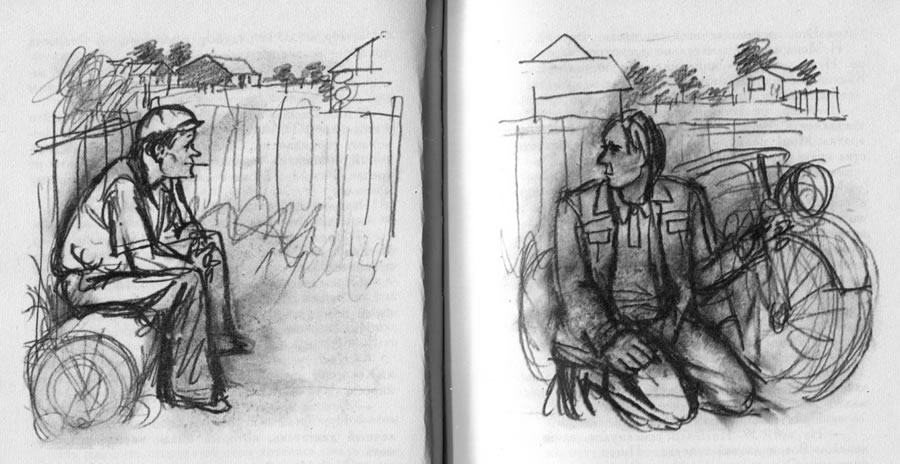 Моня тоже внимательно посмотрел на инженера. И всадил в его дипломированную головушку... Как палку в муравейник воткнул:- Изобрёл.
Инженер, не вставая с корточек, попристальнее вгляделся в Моню. Откровенно улыбнулся и возвратил Моне палку: 
- Поздравляю!
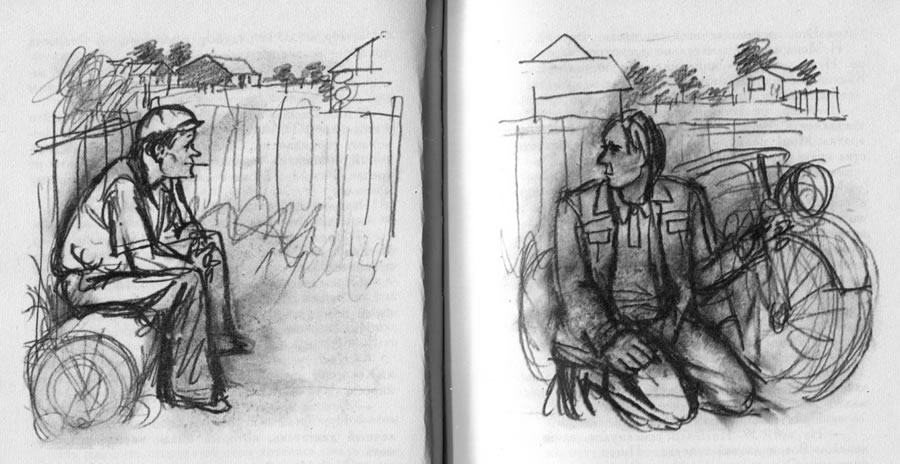 Учитель физики … с улыбкой слушал возбужденного Моню... Смотрел в чертеж. Выслушал.
 - Вот!.. - сказал он … с неподдельным восторгом. - Видите, как все продумано! 
… -Ага! - воскликнул счастливый учитель. 
… Наверно, его так радовала незыблемость законов механики.
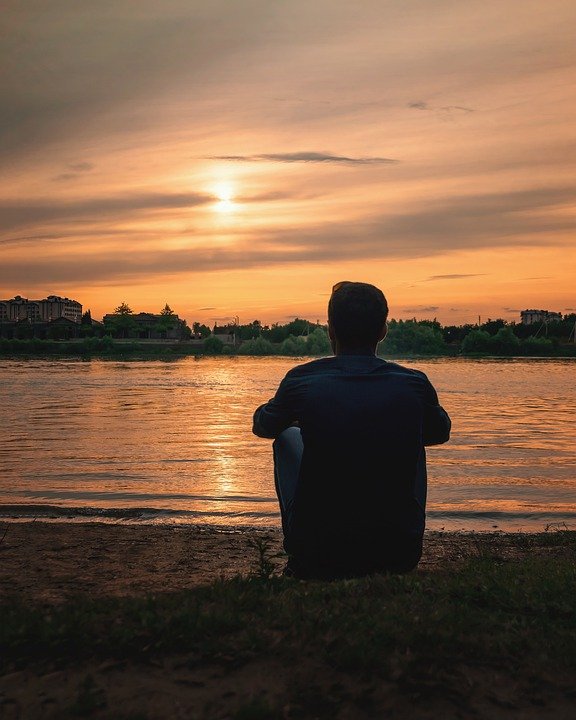 «Пришел на речку, сел к воде, выбирал на  ощупь  возле себя камешки и стрелял ими  с ладони в тёмную воду. От реки не исходил покой, она чуть шумела, плескалась в камнях, вздыхала в темноте у того берега...  Всю ночь чего-то беспокоилась, бормотала сама с собой – и текла, текла. На середине, на быстрине, поблескивала ее текучая  спина, а здесь, у берега, она всё шевелила какие-то камешки, шарилась в кустах, иногда сердито  шипела,  а иногда вроде смеялась тихо – шёпотом».
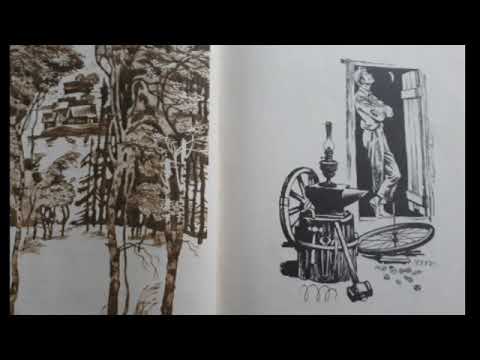 «Моня не страдал… И себя тоже стало немного жаль». Почему Моня в эту ночь «даже любил людей», которые с ним спорили? 
Потому что его двигатель будет развлечением для людей или потому, что он один такой, а людей жалко? Почему людей жалко? 
Способны ли они двигаться вперед? 
Могут ли выдумывать, сомневаться?
Пытаются понять законы жизни 
или следуют кем-то намеченному пути?
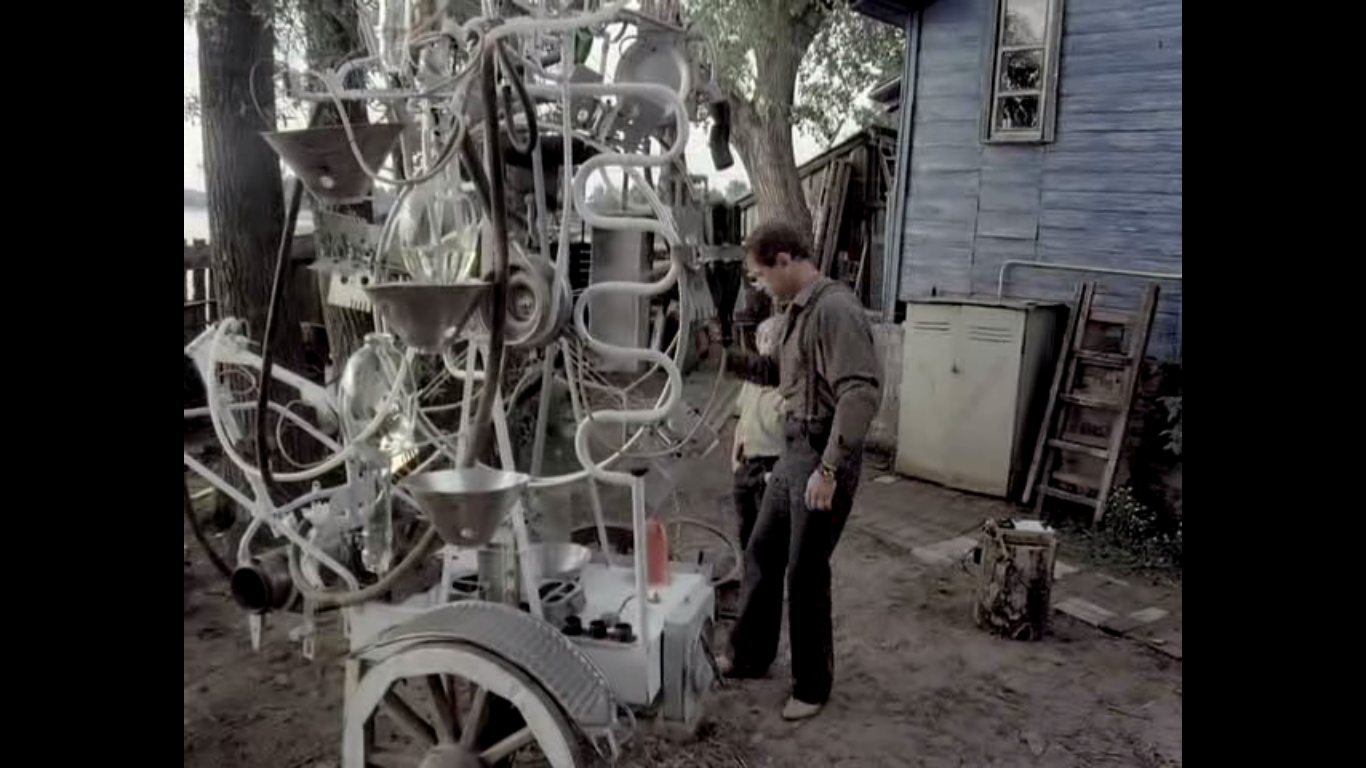 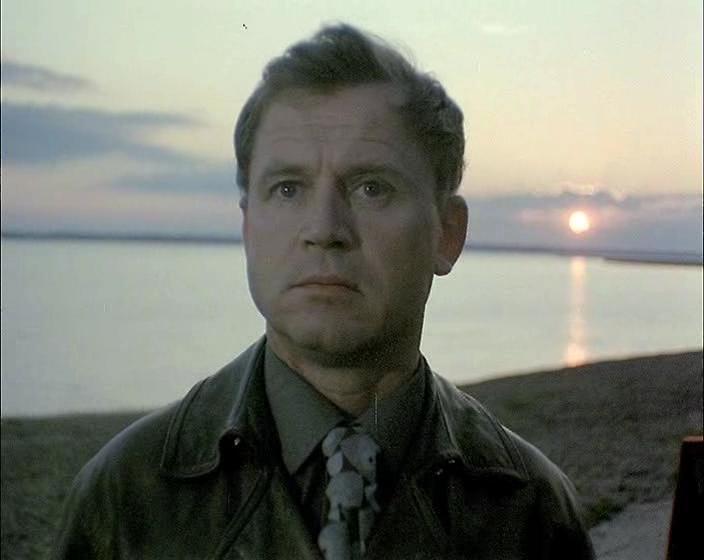 Моня  сидел  в горнице, смотрел в окно. Верхняя часть окна уже занялась красным - всходило солнце. Село пробудилось; хлопали ворота, мычали коровы, собираясь в табун. Переговаривались люди, уже где-то и покрикивали  друг  на друга...  Все  как  положено.  
- Слава богу, хоть тут-то все ясно, думал Моня. - Солнце всходит и заходит, всходит и заходит – недосягаемое,  неистощимое, вечное.  А  тут  себе  шуруют: кричат, спешат, трудятся, поливают капусту... Радости подсчитывают, удачи. Хэх!.. люди, милые люди... Здравствуйте!
Задание для самостоятельной работы
Прочитать раздел учебника 
о В.М.Шукшине. 
Ответить на вопросы учебника.
Прочитать рассказы Шукшина   на выбор.
Посмотрите фильмы с участием В.М.Шукшина.
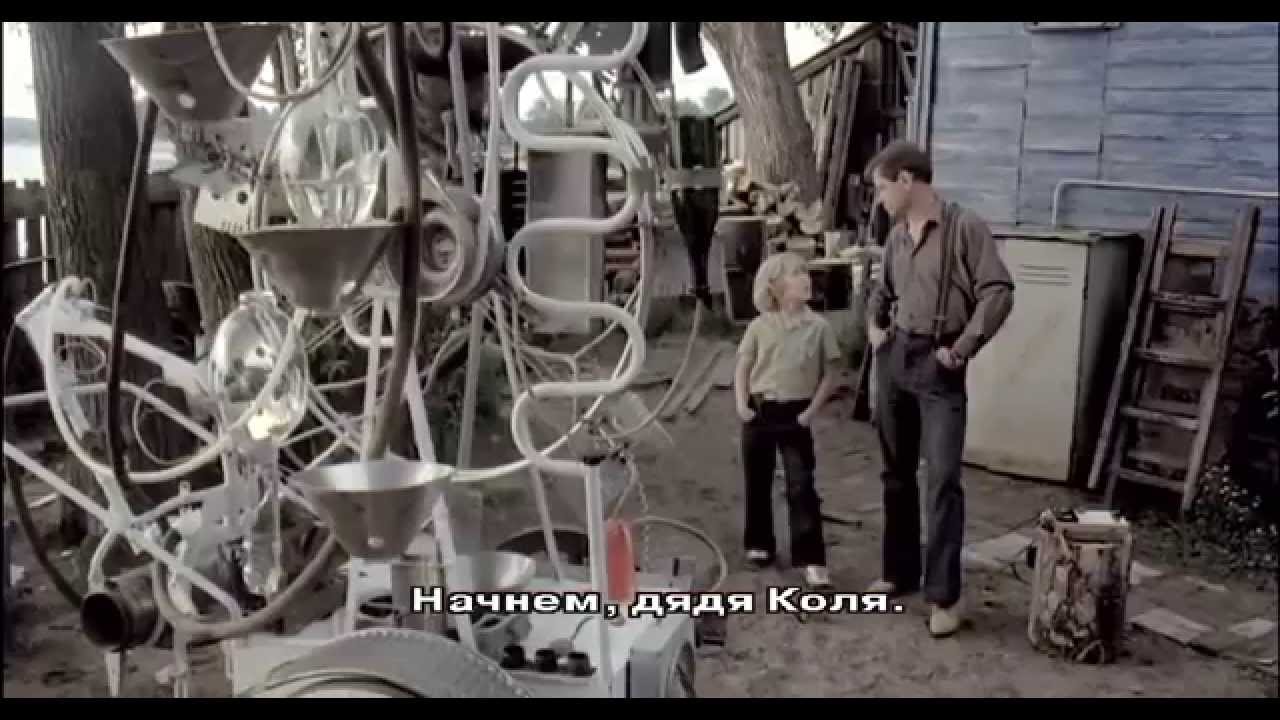